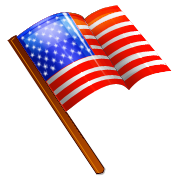 U.S. Wars in SW Asia
Quick Review Answers
“Slogans” for the wars
Persian Gulf War: Save Kuwait!

Afghanistan War: Stop al Qaeda!

2003 Iraq War: No WMDs for Terrorists!
slogan
slogan
slogan
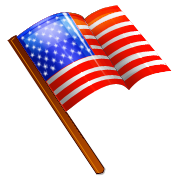 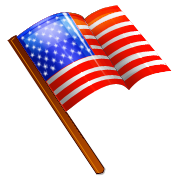